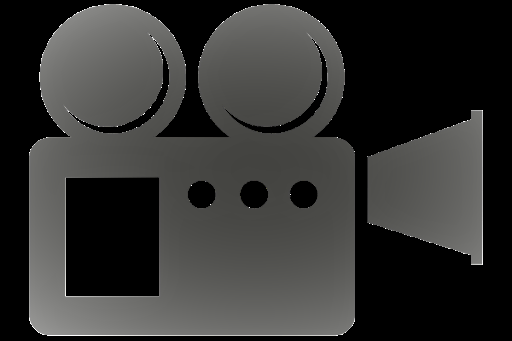 vídeo información
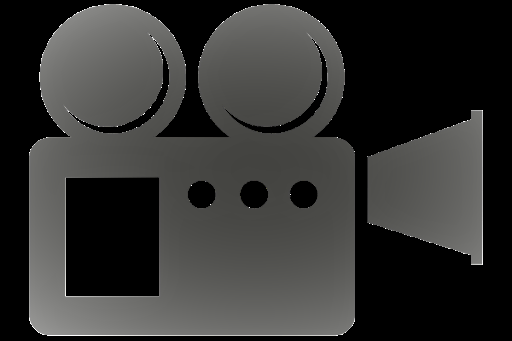 discurso de José “Pepe” Mujica -expresidente de Uruguay- en la Conferencia de las Naciones Unidas sobre el Desarrollo Sostenible ‘Rio+20’, celebrada en junio de 2012 en Río de Janeiro, Brasil
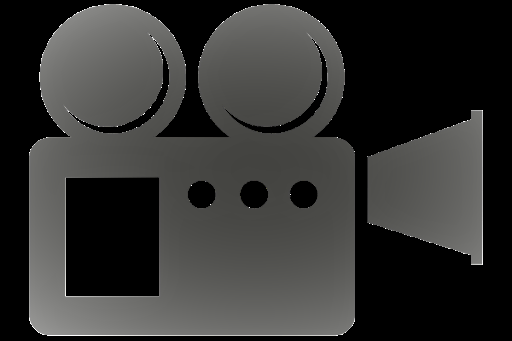 entender
jerarquía de las informaciones
tomar apuntes
sintetizar
reproducir
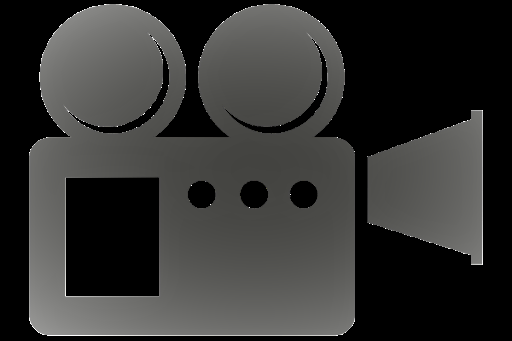 Pepe Mujica

José Alberto Mujica Cordano (Montevideo, 1935) es un político uruguayo.

Presidente de Uruguay entre 2010 y 2015.

Luego: Senador de la República.
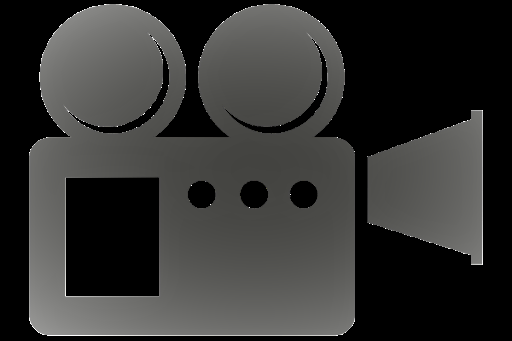 El martes pasado, el 20 de octubre de 2020, con un discurso conmovedor abandonó su banca en el Senado de Uruguay para priorizar su salud en el contexto de la pandemia de Covid-19 porque, con 85 años y una enfermedad inmunológica, forma parte del grupo de riesgo y sentía que ya no podía desempeñar sus funciones en la Cámara Alta (la del Senado).
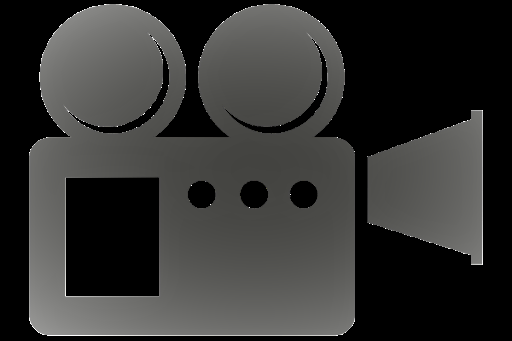 Durante su presidencia
Vivía (y sigue viviendo) en una granja en las afueras de Montevideo habiendo declinado ocupar la residencia presidencial, usada exclusivamente para actos oficiales. 

Viajaba y viaja en un coche viejo, un Volkswagen Escarabajo de 1987 

Devolvía el 90% de su sueldo presidencial a proyectos de ayuda contra la pobreza
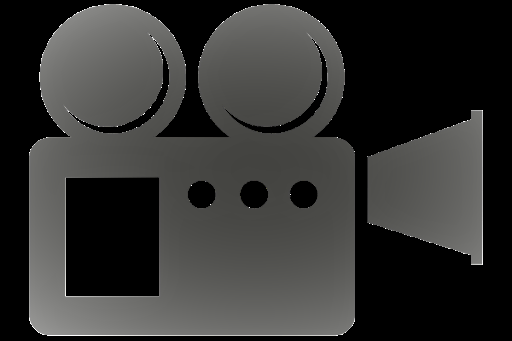 Conocido como “el Presidente más pobre del mundo” 

famoso por sus discursos públicos de estilo muy directo y visión lúcida -casi filosófica- del sentido de la acción política (“La política es la lucha por la felicidad humana”, dijo en su último discurso del martes pasado)

se hizo célebre en la escena internacional también por su política en materia de drogas, cuando propuso legalizar y regular la venta de marihuana en Uruguay.
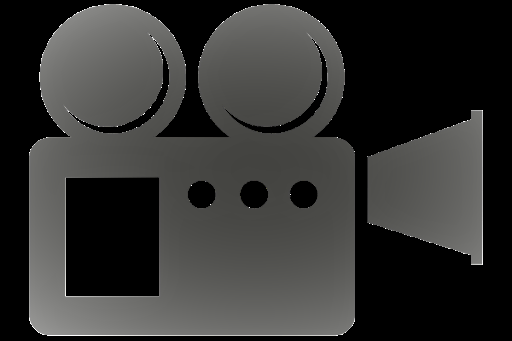 En un discurso reciente dirigido a los jóvenes, desde su finca, habló sobre meritocracia e igualdad de oportunidades.


“La naturaleza no hace iguales, hace semejantes. La lucha es por la igualdad en el derecho de partida, en el derecho de oportunidad. En las horas de la adolescencia. Después cada cual dará lo que pueda. Luchar por equiparar ese derecho de largada* en la vida es la verdadera utopía”, dijo Mujica.

(*derecho de partida)
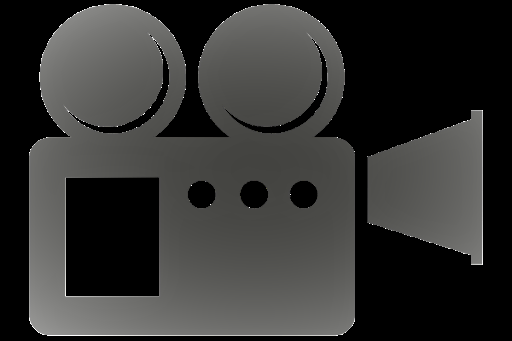 vídeo:
http://esferaviva.com/jose-mujica-discurso-rio20/
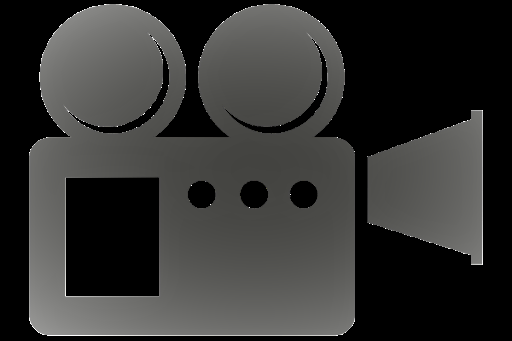 1)	El discurso empieza con una serie de interrogantes, una secuencia de preguntas retóricas. ¿Cuáles?
2)	¿Cómo define la civilización en la que vivimos?
3)	¿Cuál es el desafío que dice que tenemos por delante?
4)	¿Por qué el hombre viene al mundo, o al planeta, como dice él? 
5)	¿En qué consiste el hiper consumo? Ejemplo de la lamparita eléctrica
6)	¿Lo que propone es volver a la época del hombre de las cavernas?
7)	¿Quién es el pobre, según Epicúreo, Séneca o los Aymaras?
8)	¿Cómo describe su país?
9)	¿Cuál es el riesgo al conseguir las 6 horas de trabajo diario para un trabajador en la sociedad contemporánea? ¿y por qué?
10)	¿qué relación hay entre un desarrollo sustentable y la felicidad humana?
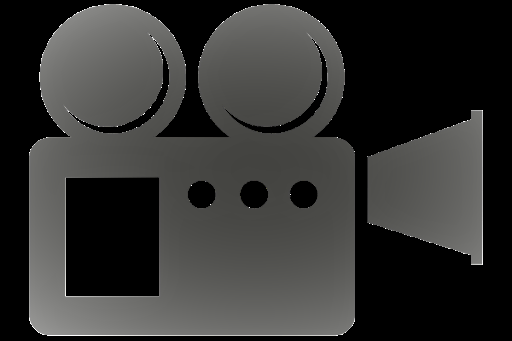 1)	El discurso empieza con una serie de interrogantes, una secuencia de preguntas retóricas. ¿Cuáles?
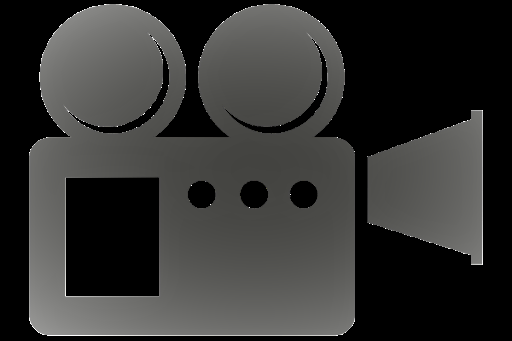 ¿Cómo define la civilización en la que vivimos?

¿Cuál es el desafío que dice que tenemos por delante?

¿Por qué el hombre viene al mundo, o al planeta, como dice él? 

5)	¿En qué consiste el hiper consumo? Ejemplo de la lamparita eléctrica
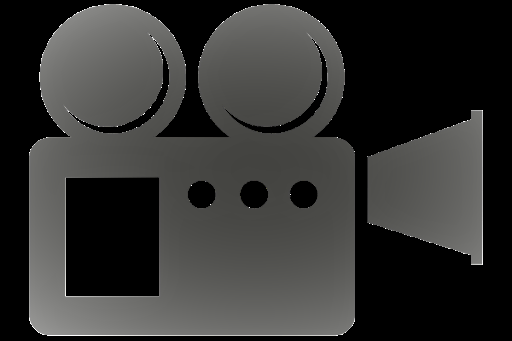 6)	¿Lo que propone es volver a la época del hombre de las cavernas?

7)	¿Quién es el pobre, según Epicúreo, Séneca o los Aymaras?

8)	¿Cómo describe su país?
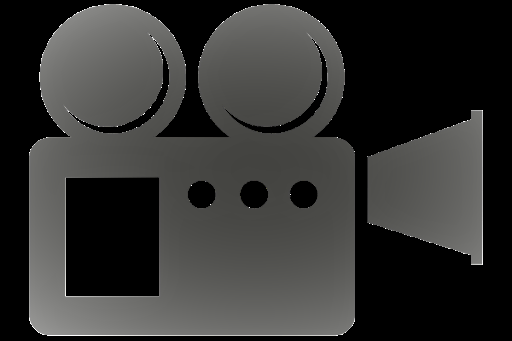 ¿Cuál es el riesgo al conseguir las 6 horas de trabajo diario para un trabajador en la sociedad contemporánea? ¿y por qué?

 ¿qué relación hay entre un desarrollo sustentable y la felicidad humana?
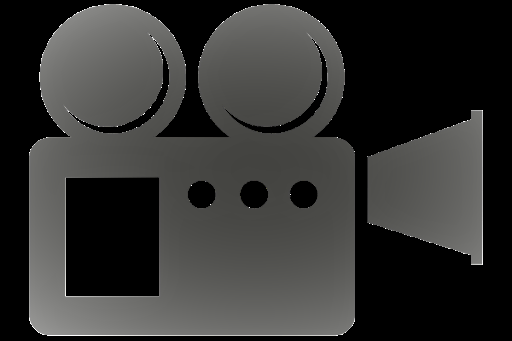 Compongan un elaborado escrito, de 250 palabras como máximo, que sintetice el tema.
Título:

“Cuando luchamos por el medio ambiente, tenemos que recordar que el primer elemento del medio ambiente se llama felicidad humana”.
Discurso de Pepe Mujica en la Conferencia de las Naciones Unidas sobre el Desarrollo Sostenible ‘Rio+20’
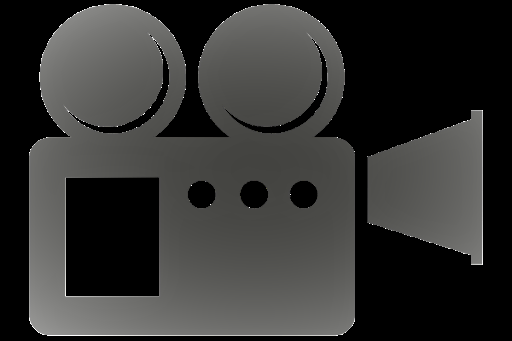 No olviden empezar dando un marco.


No pierdan el objetivo: ¡Se trata de un artículo periodístico!


Primero, fijen una secuencia argumentativa.
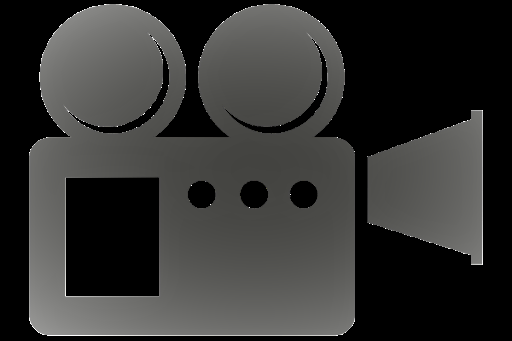 Envíen el elaborado

antes del sábado 31 por la noche.

email: plgorla@unior.it

objeto: curso lengua española 3

 250 palabras como máximo
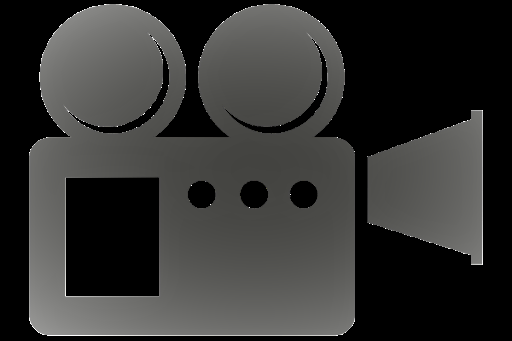 vídeo información